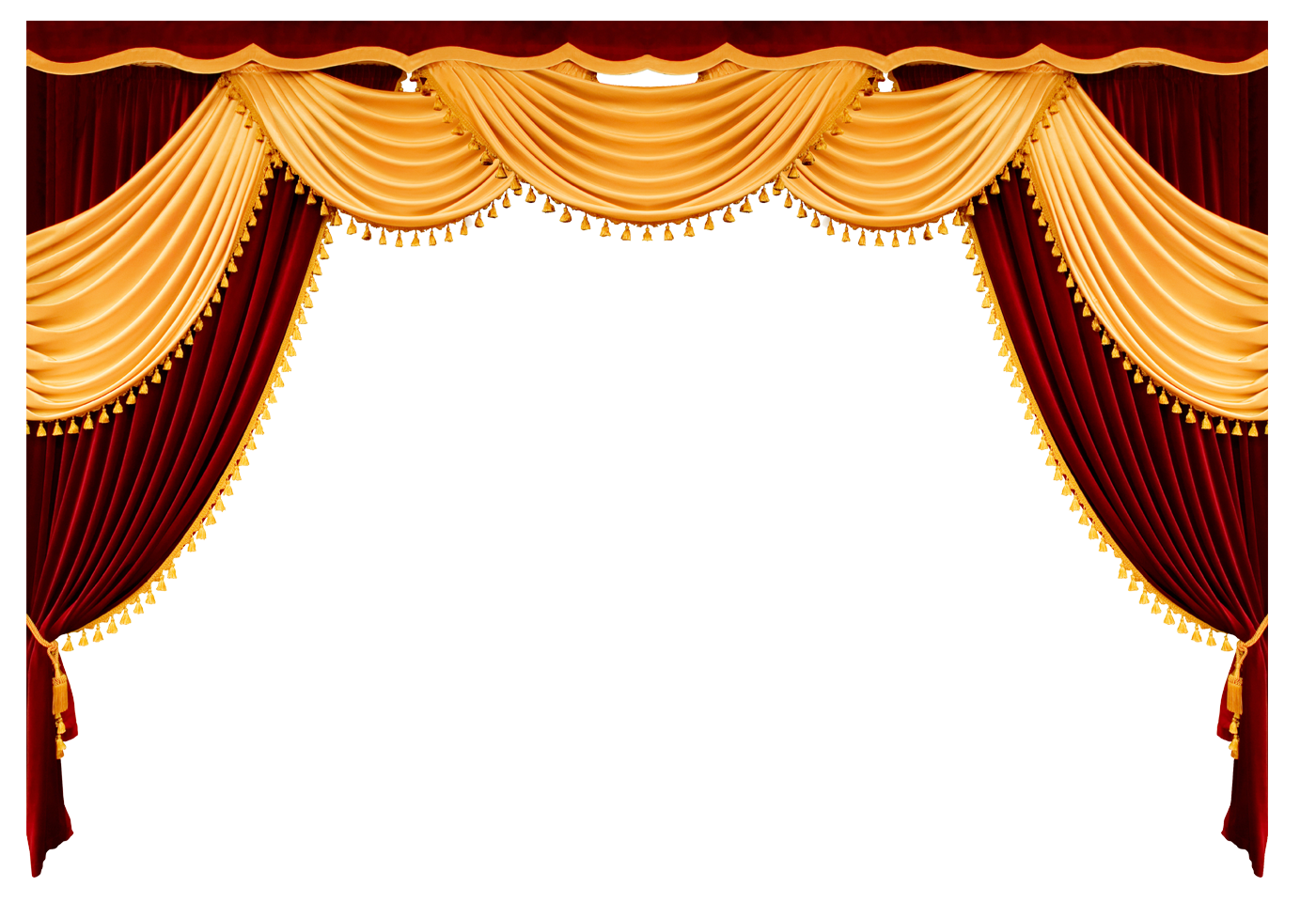 Внеурочная деятельность: Театр на английском языке
Межевых  С.В.
Учитель английского языка
ГБОУ школа №135 г. С-Петербурга
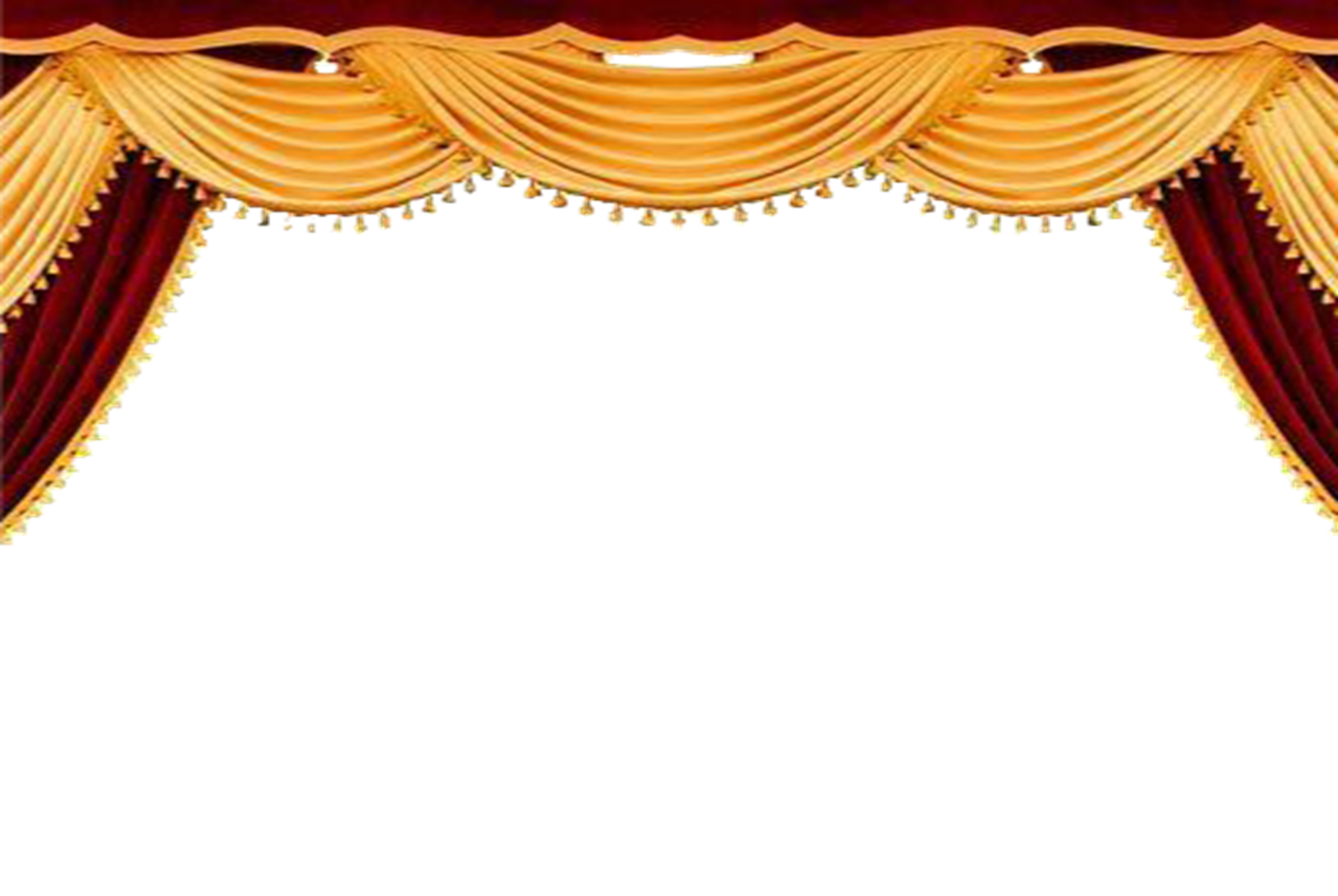 Основные принципы работы:
Создание дружеской, раскрепощенной атмосферы, способствующей наиболее полному раскрытию способностей ребят
Распределение ролей с учетом желания ребят
Участие  всех учащихся во всех видах деятельности
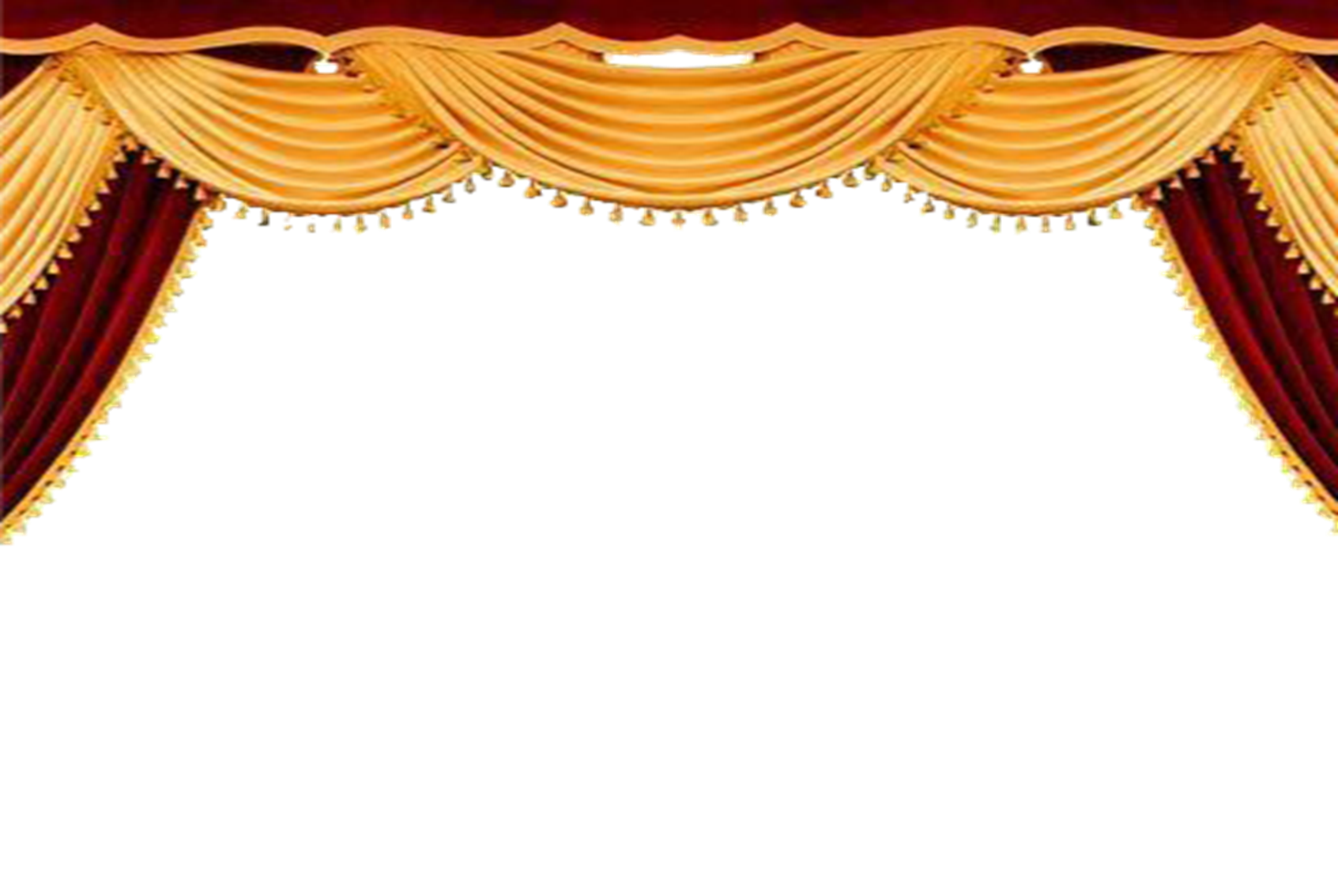 Основные этапы работы
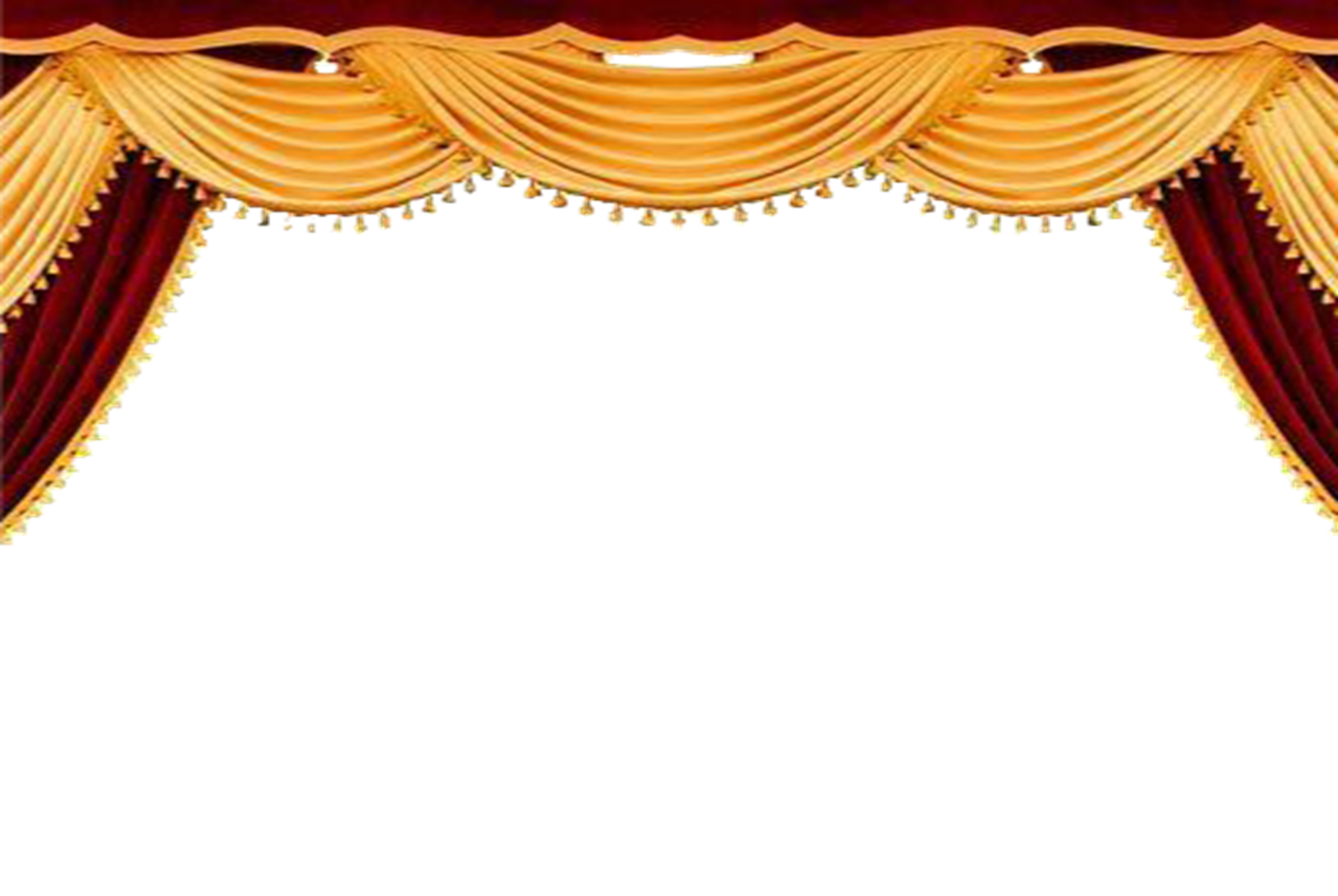 Первый этап-предварительный:
Выбор литературного произведения
Обсуждение необходимых изменений
Написание сценария
Чтение сценария, работа с незнакомой лексикой
Распределение ролей
Индивидуальная работа с каждым исполнителем по тексту роли
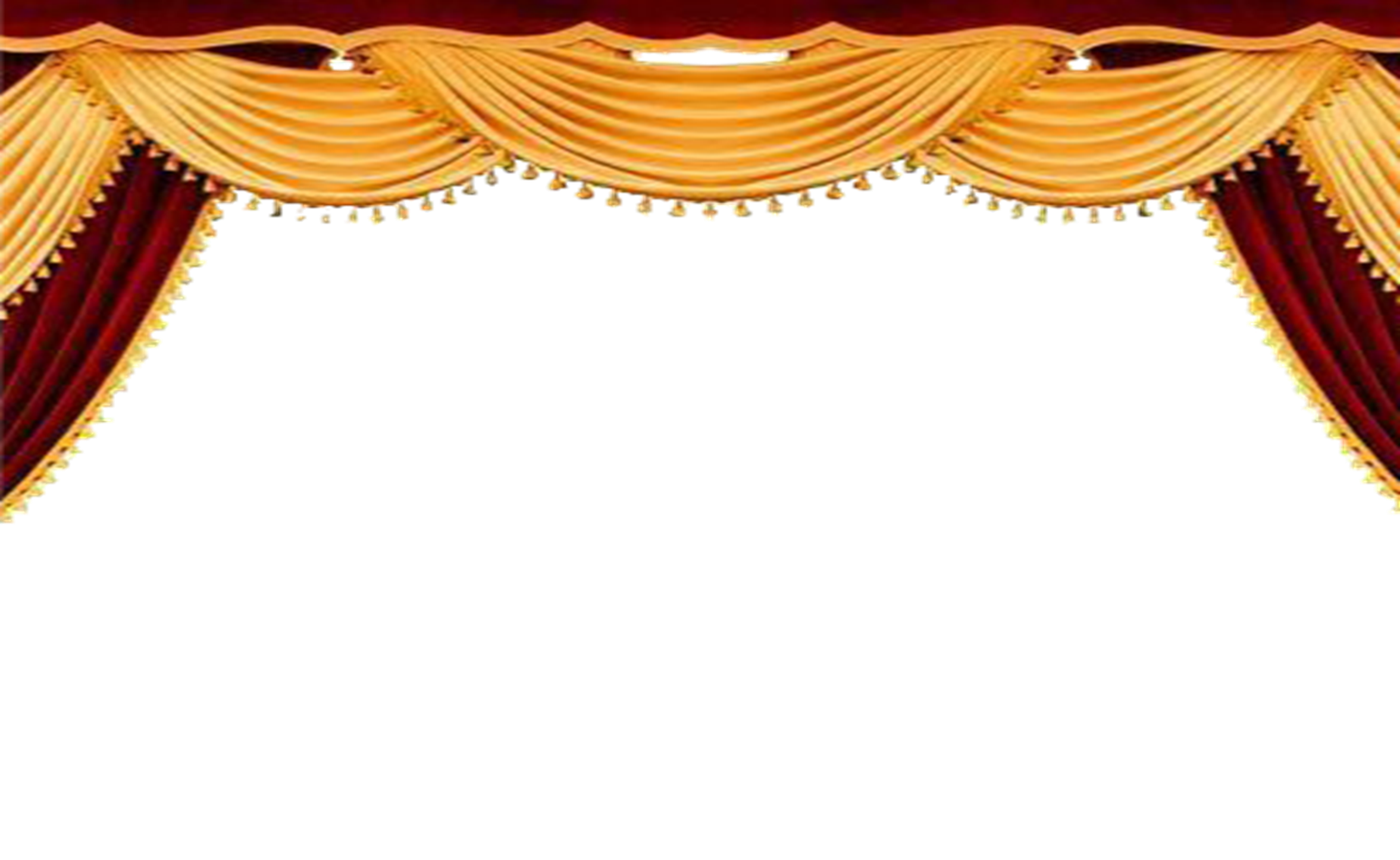 Второй этап-репетиции:
Чтение сценария по ролям
Заучивание ролей наизусть, работа над произношением
Работа над сценическими движениями
Репетиции отдельных сцен
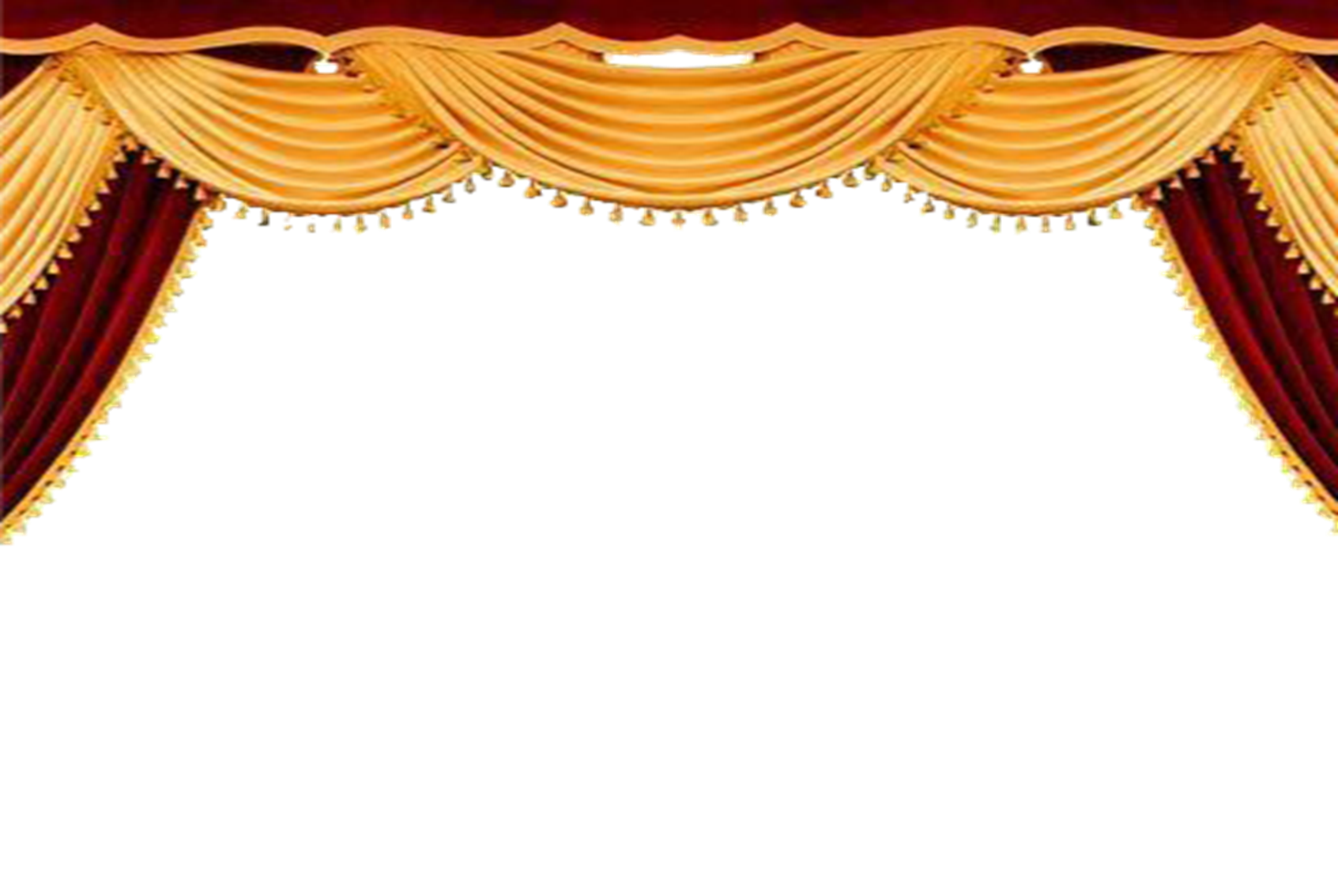 Третий этап-оформление спектакля:
Работа над костюмами
Работа над декорациями
Работа над музыкальным оформлением спектакля, подготовка шумовых эффектов
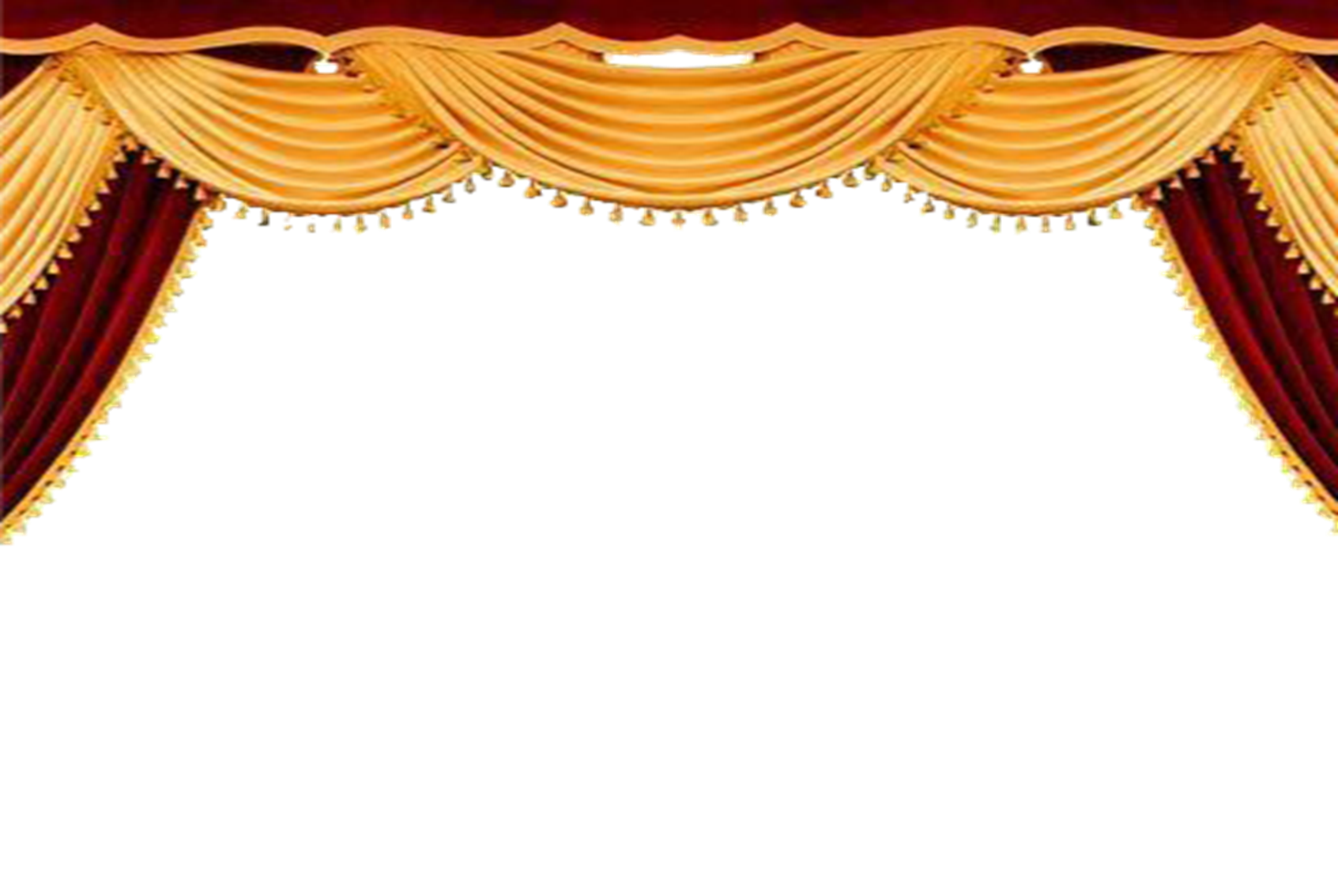 Четвертый этап-генеральный:
Генеральные репетиции спектакля в костюмах, со сменой декораций, с музыкальным и шумовым сопровождением
Объявление даты спектакля, приглашение зрителей
Спектакль
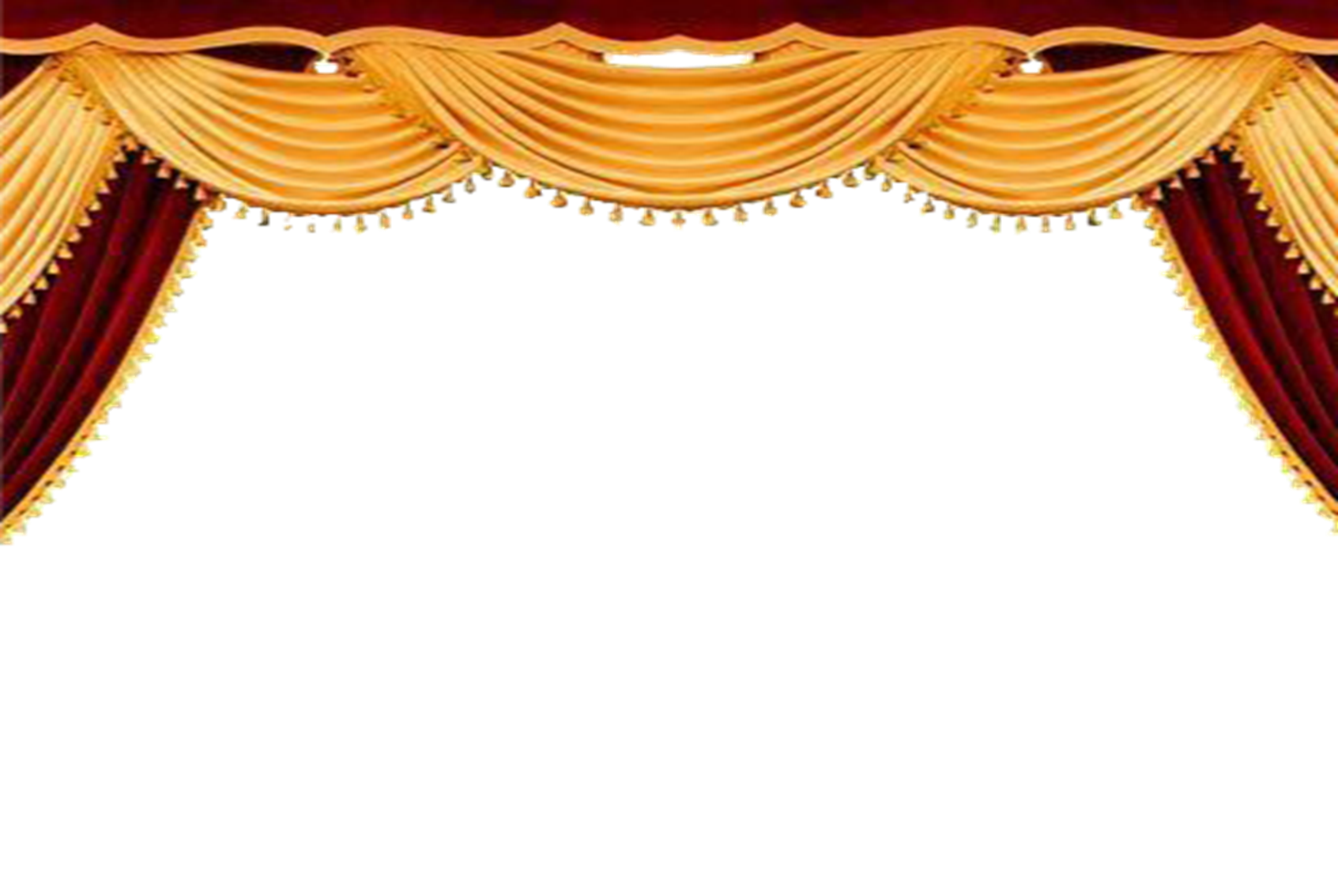 Пятый этап-заключительный:
Обсуждение спектакля
Впечатление от игры своей и партнеров
Анализ реакции зрителей
Рефлексия
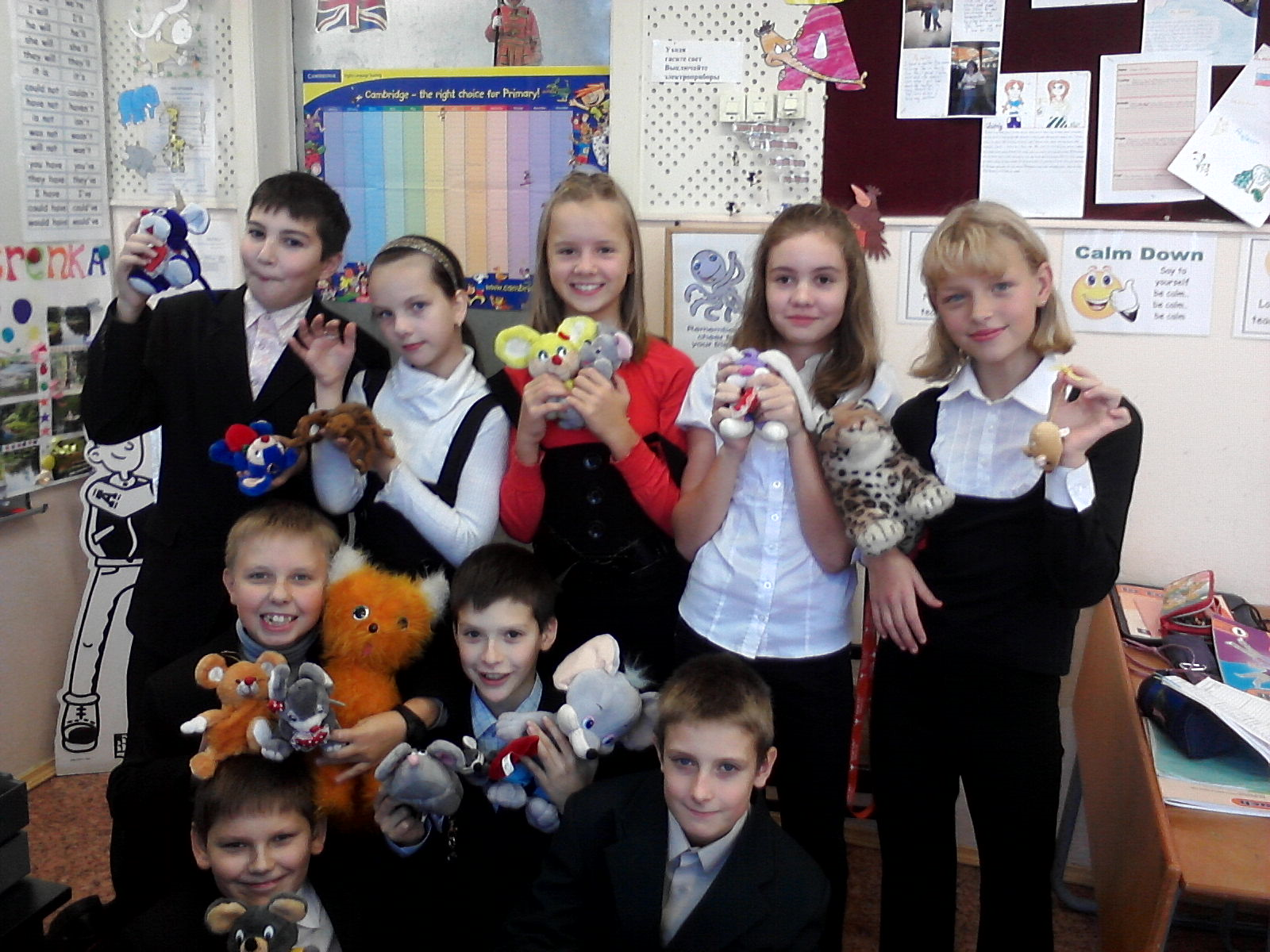 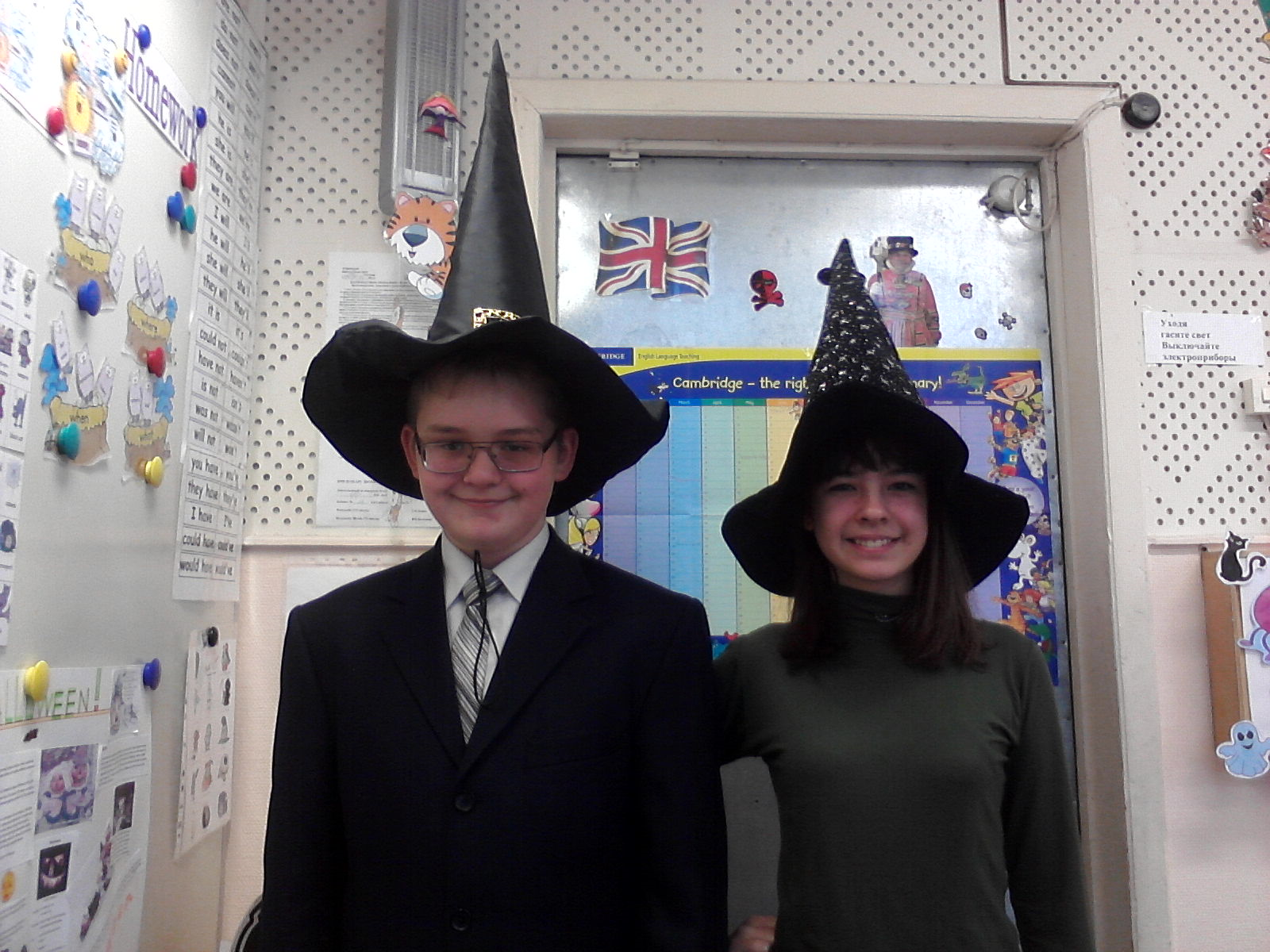 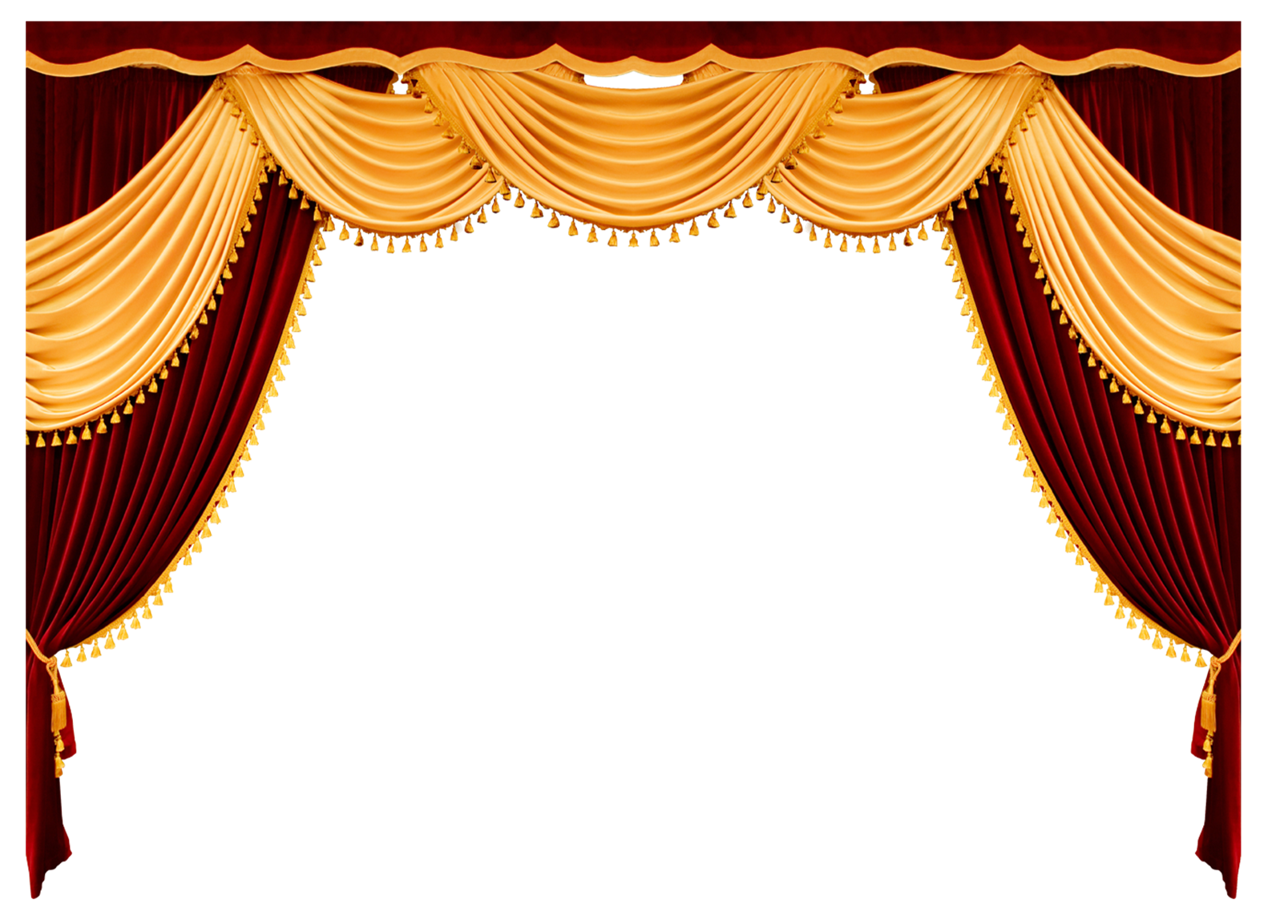 Спасибо за внимание